Saying where you are going and what there is there
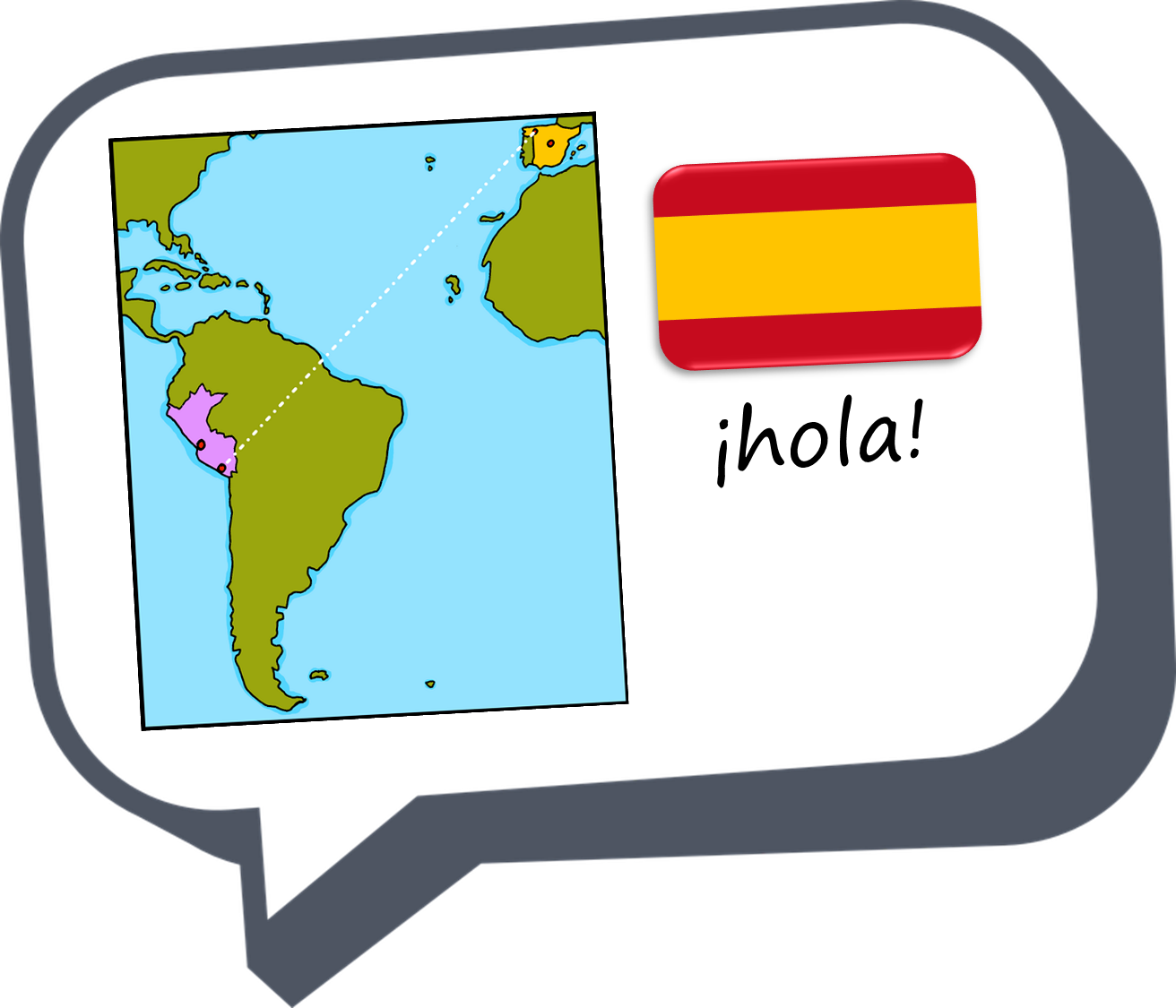 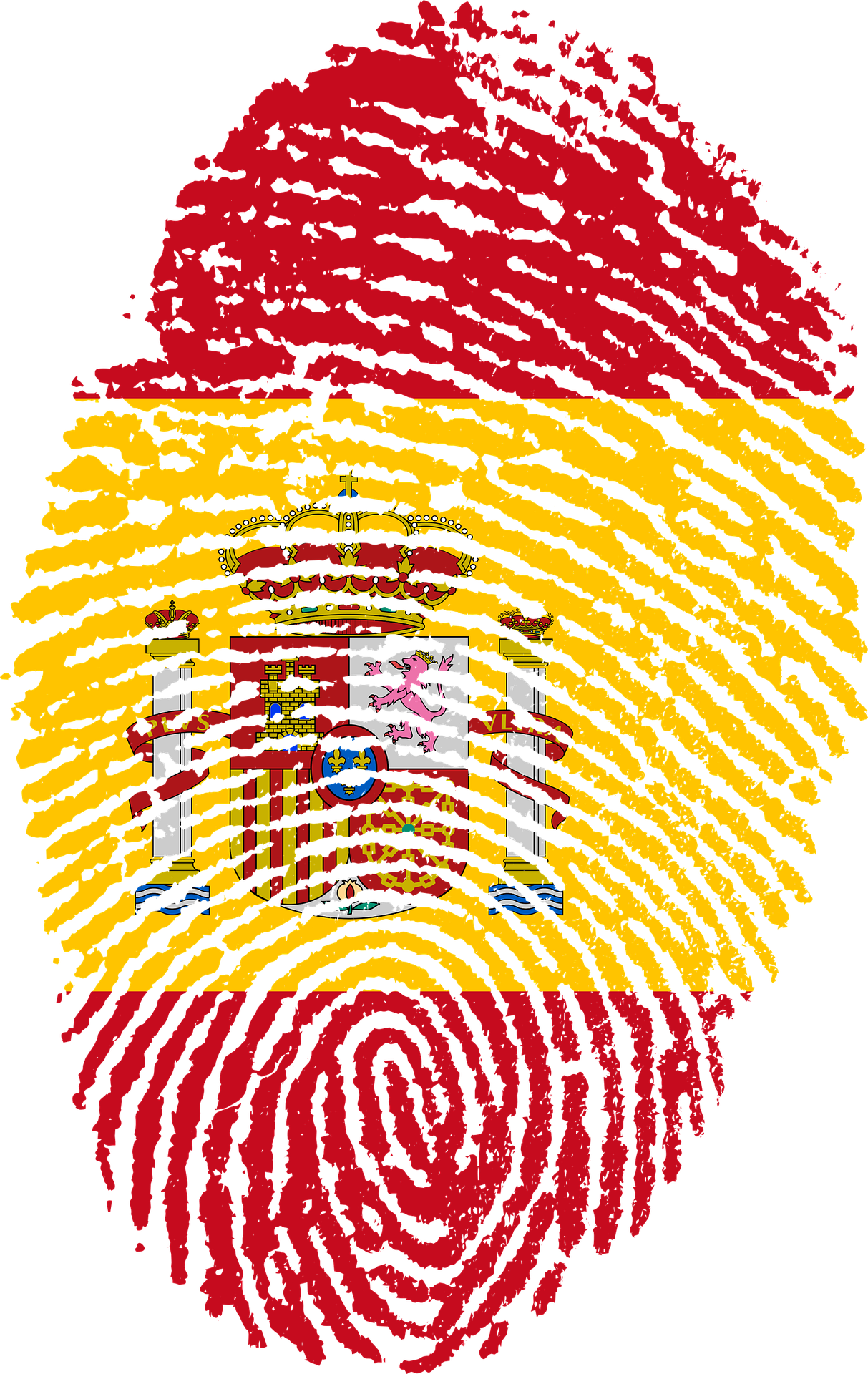 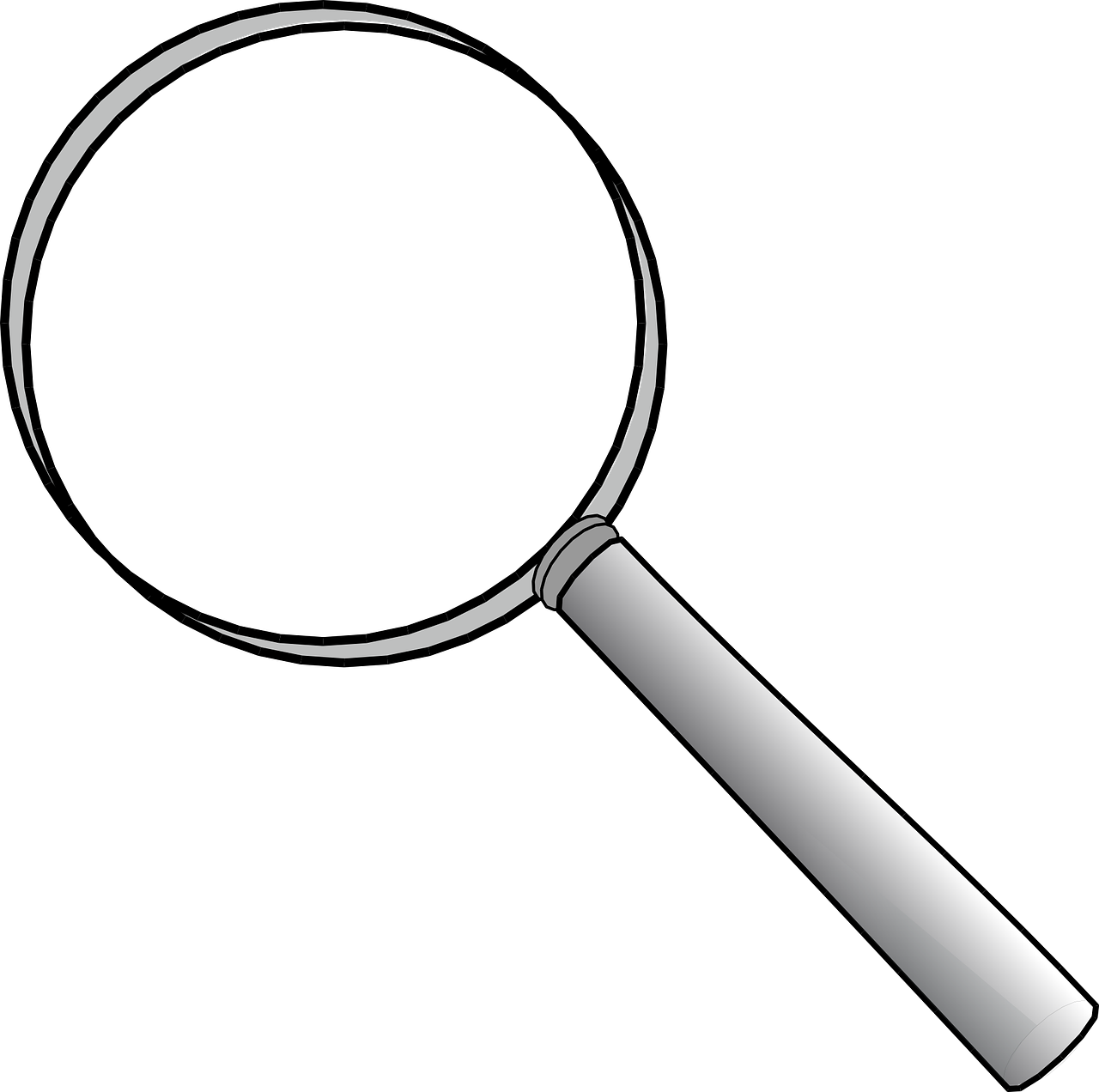 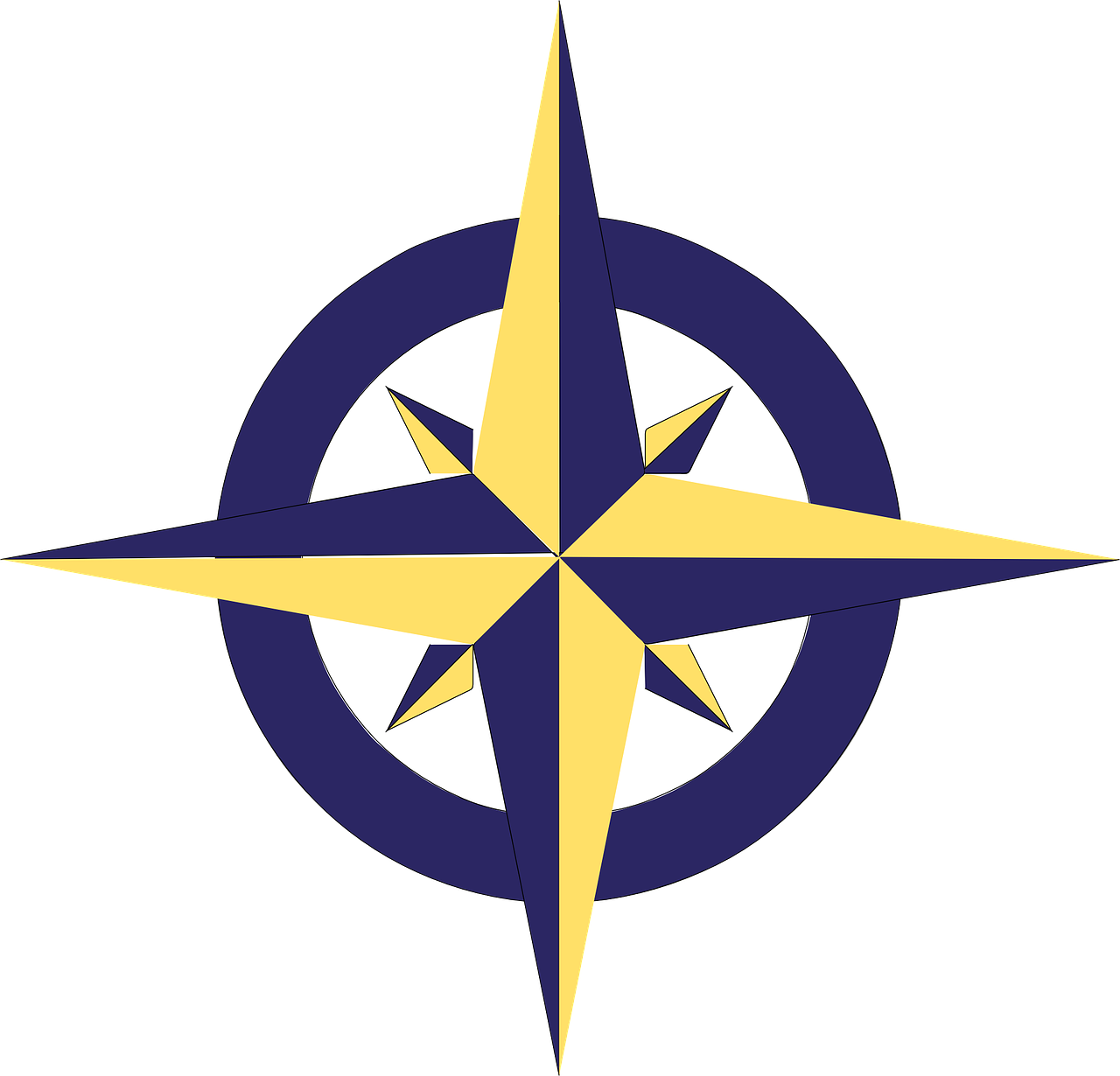 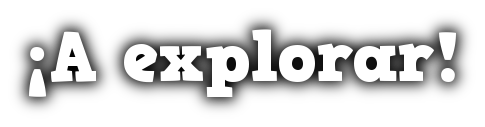 azul
Follow ups 1-5
[Speaker Notes: Artwork by Steve Clarke. All additional pictures selected are available under a Creative Commons license, no attribution required.

The frequency rankings for words that occur in this PowerPoint which have been previously introduced in NCELP resources are given in the NCELP SOW and in the resources that first introduced and formally re-visited those words. 

Phonics: revisit SSC [b] and [v]
Vocabulary (new words in bold): ir, voy, va [33] campo [342] ciudad [178] España [>5000] este [24] norte [624] oeste [2416] sur [661] a [8] el [1] la [1]

Revisit 1: ayudar [328]  limpiar [1713] tocar [327]  abuela [783]  caballo [907] casa [106] cocina [1214] guitarra [2705] vaca [2775] de [2] dentro [548] fuera [299] 
Revisit 2: tiene [8] cara [337] médico [692] nariz [1570] ojo [169] oreja [2095] pelo [873] profesor / profesora [501] azul [811] corto [1055]  grande [66] gris [1751] largo [300] moreno [3304] negro [307] pequeño [202] redondo [2470] rubio [2861] verde [812] los / las [1]

Glossed words: costa [896] lengua [586] ordenador [2624] sueño [460] su [12] minoritaria [>5000]



For any other words that occur incidentally in this PowerPoint, frequency rankings will be provided in the notes field wherever possible.
Source: Davies, M. and Davies, K. (2018). A frequency dictionary of Spanish: Core vocabulary for learners (2nd ed.). Routledge: London]
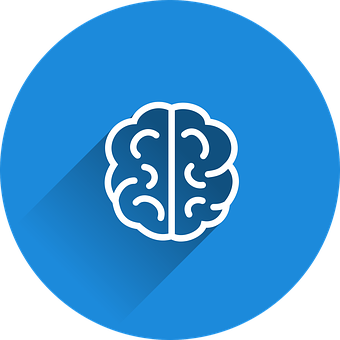 Follow up 1:
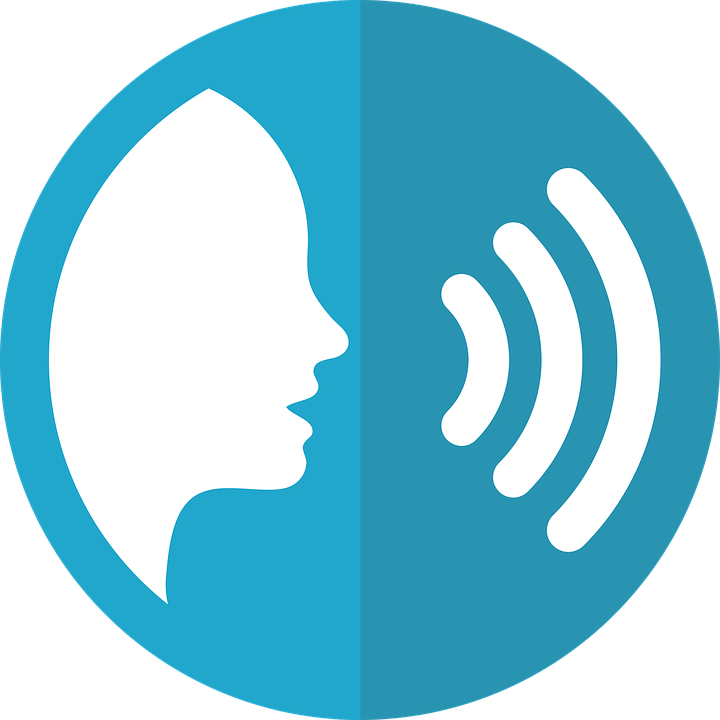 palabras
pronunciar
[A] Escribe ✍.
[C] ¿Qué significan las palabras?
E
5
Friday      to work, working
    21			   under
sandwich	           old		pretty               negative        creative		also, too
5
6
1
6
8
4
2
7
3
7
3
8
E
1
4
9
2
9
[B] Practica con 
	tu compañero / a.
Remember, [b] and [v] sound the same in Spanish 😊
[Speaker Notes: Timing: 7 minutes 

Aim: to practise SSC [b] and [v] and revisit vocabulary.
NB. These are all words previously introduced in Azul terms 1 & 2 so far. 

Procedure:
Pupils to write the missing letter (or the entire word).
Click to bring up answers.
Click to bring up part B. Pupils to practise the words. Remind pupils b and v have the same sound in Spanish.
Click to bring part C instructions. Pupils to match Spanish words with English translations. Encourage pupils to practise in pairs saying the Spanish word and the English translation rather than just saying the number.
Elicit number (or Spanish word) when going through answers.]
Follow up 2:
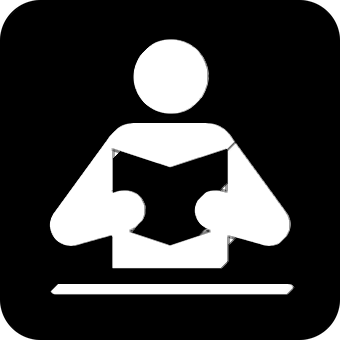 su = his/her
Luis va de excursión a Chile con su* familia.
Va a Iquique, un pueblo al norte de Chile. 
Luis manda unos mensajes de voz a Sofía.
1
leer
(el) sueño = dream
2
(la) lengua = language
minoritaria = minority
3
he goes
to the
North
to
a town
voice
he sends
a
va
norte
un pueblo
voz
al
manda
En aymara, Iki Iki significa ‘'lugar de sueños*’ 😴.
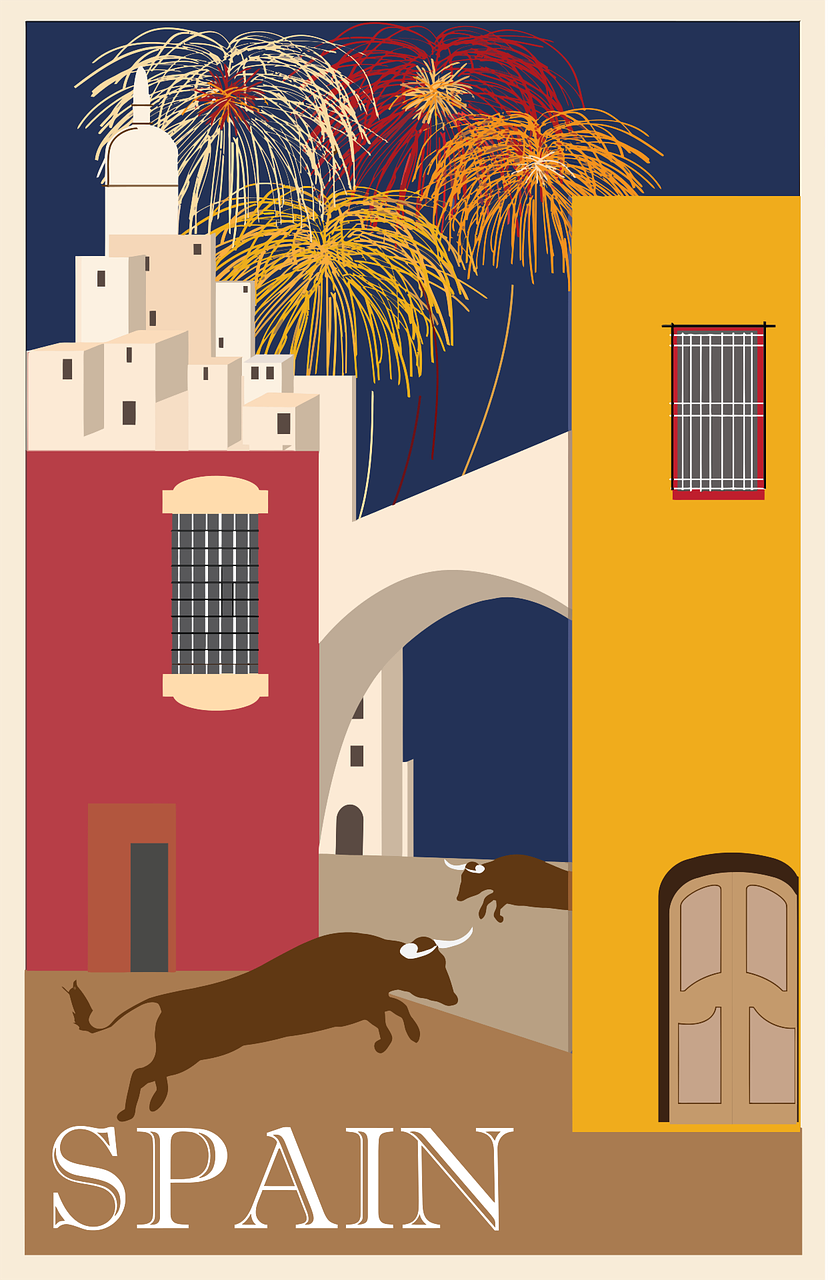 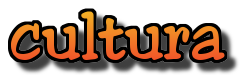 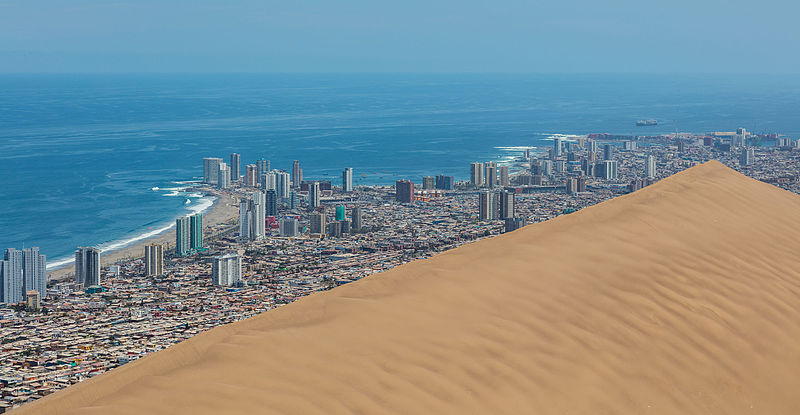 El aymara, el español y el quechua son lenguas* oficiales en Bolivia y Perú. También es una lengua minoritaria* en el norte de Chile.
Iquique
[Speaker Notes: Timing: 10 minutes [Part 1 + Part 2]

Aim: written comprehension of some previously taught vocabulary within a longer text; to introduce the context for the remaining activities. 

Procedure:
Part 1 [6 minutes]

Give pupils 2-3 minutes to read the sentences with a partner and find the Spanish meanings for the seven English words.
Pupils could be asked to read the text aloud in pairs, taking it in turns to read alternate sentences. 
Click the audio buttons to hear each sentence, if desired.
Click on each English word to reveal the Spanish translation.

Part 2 (next slide)
Frequency of unknown words and cognates:sueño [460] su [12] lengua [586] minoritaria [>5000]

Source: Davies, M. & Davies, K. (2018). A frequency dictionary of Spanish: Core vocabulary for learners (2nd ed.). Routledge: London

Diego Delso, CC BY-SA 4.0 <https://creativecommons.org/licenses/by-sa/4.0>, via Wikimedia Commons]
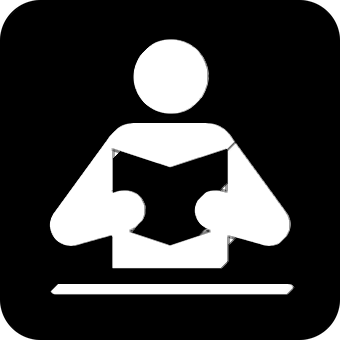 Follow up 3
ella = she/her
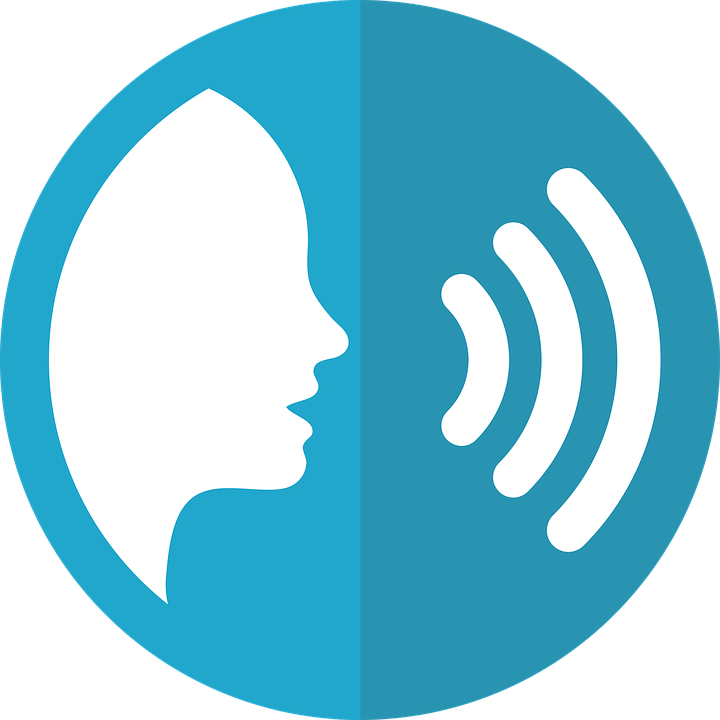 Sofía habla de la excursión de Luis y de ella*.
Leer y hablar
Lee el mensaje [1/6]. Completa la frase con las palabras correctas.
20
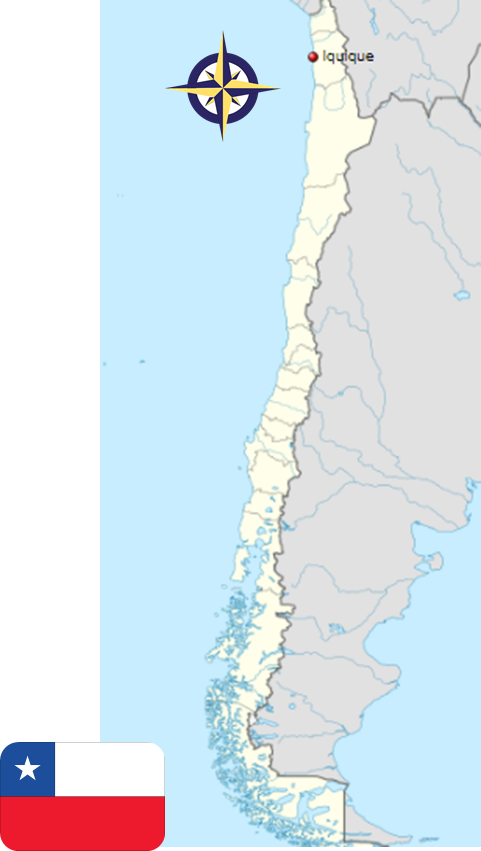 Va   al     ____ 	  
	  a la
norte
de Chile.
S
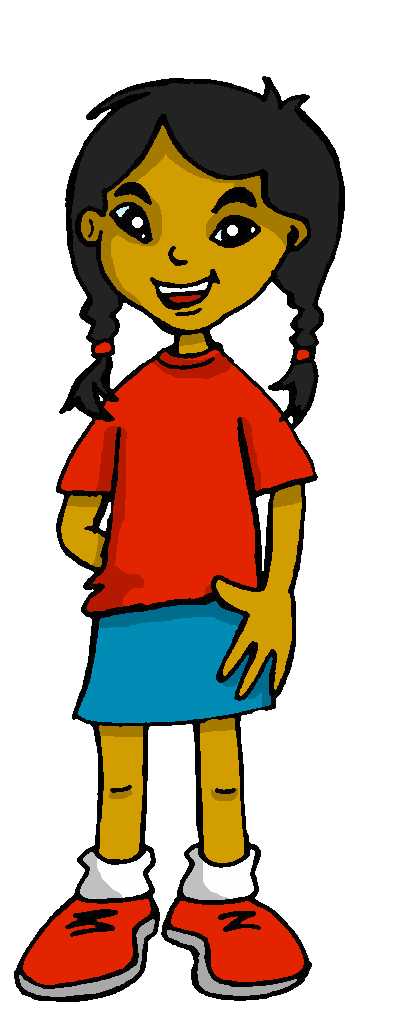 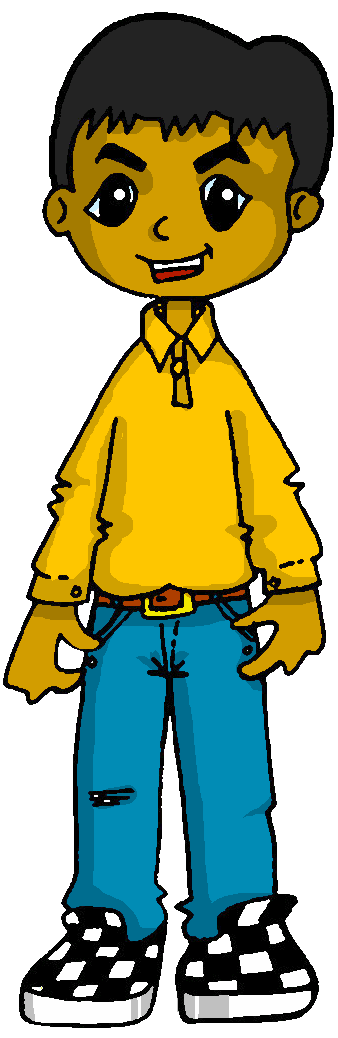 0
INICIO
[Speaker Notes: Timing: 4 minutes (Part 2) [1/6]

Aim: written comprehension of 1st  and 3rd person singular and contractions; oral production of vocabulary.

Procedure:
Pupils work in pairs to read the sentence aloud, choosing the correct translation for ‘to the’ and the correct word for the gap (draw their attention to the picture to elicit this).
Click on ‘inicio’ to start the timer (25 seconds in total)
Elicit answer from pupils & click to bring up answers.
Click further to bring up further questions. Is Sofía talking about herself or about Luis? 

Frequency of unknown words and cognates:ella [72]

Source: Davies, M. & Davies, K. (2018). A frequency dictionary of Spanish: Core vocabulary for learners (2nd ed.). Routledge: London

Diego Delso, CC BY-SA 4.0 <https://creativecommons.org/licenses/by-sa/4.0>, via Wikimedia Commons]
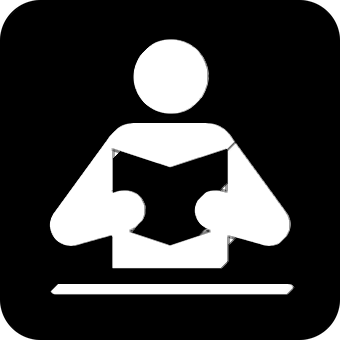 Follow up 3
ella = she/her
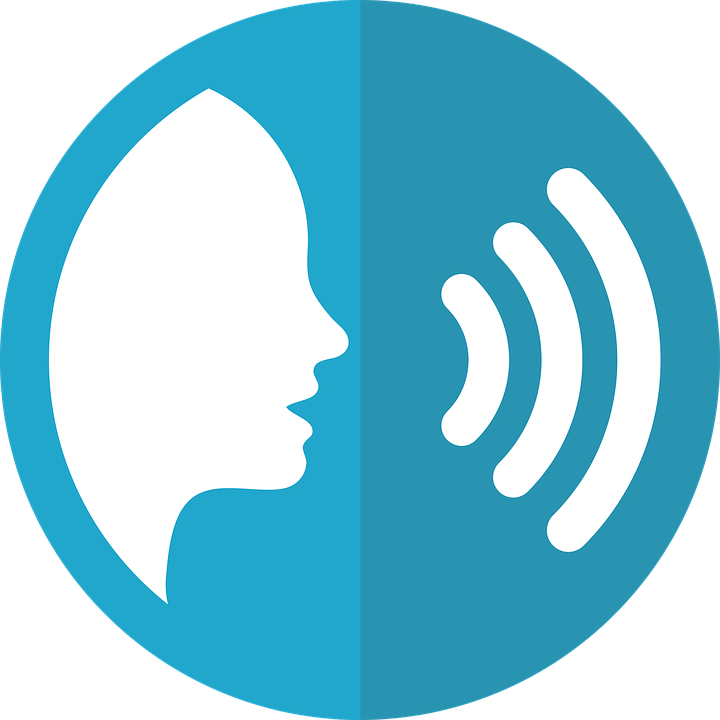 Lee el mensaje [2/6]. Completa la frase con las palabras correctas.
Leer y hablar
20
Voy   al   ______ . 
	    a la
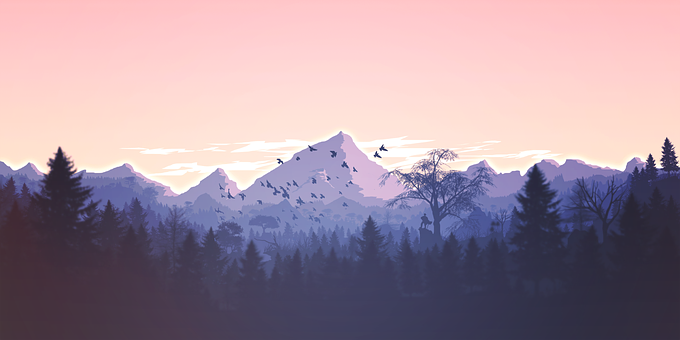 montaña
S
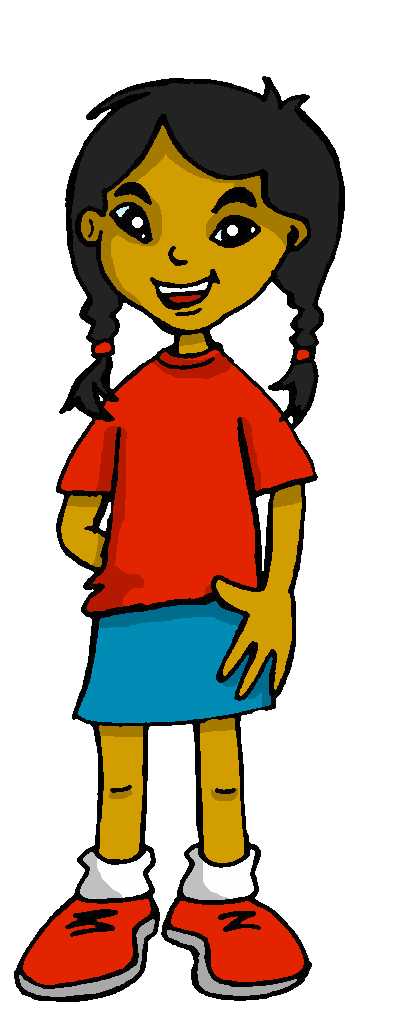 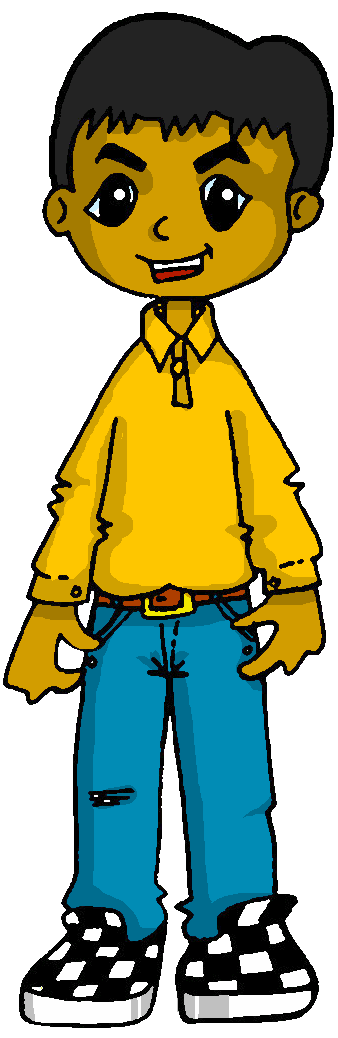 0
INICIO
[Speaker Notes: [2/6]]
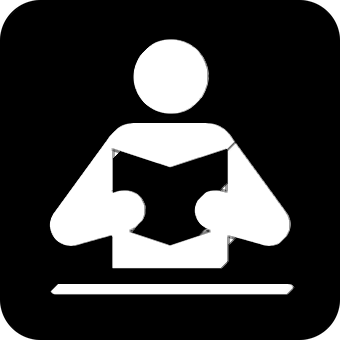 Follow up 3
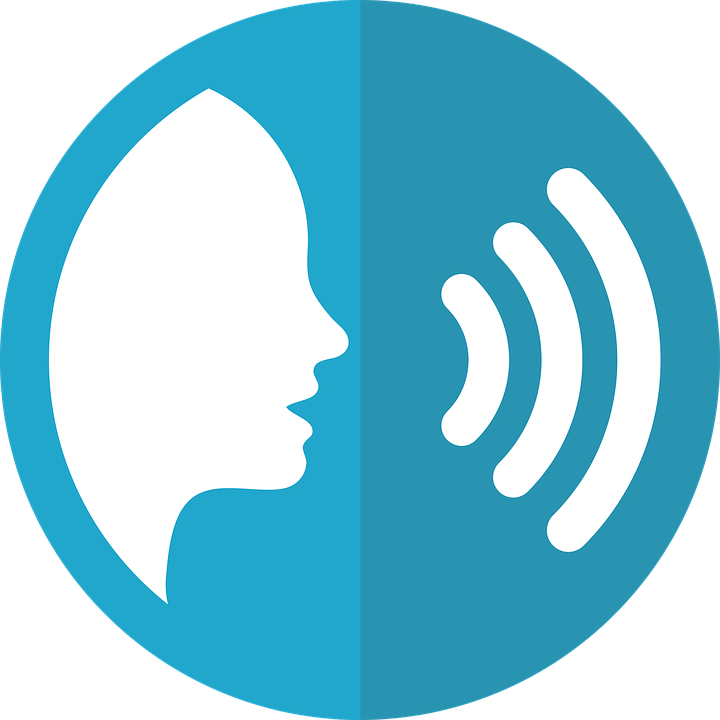 Lee el mensaje [3/6].Completa la frase con las palabras correctas.
Leer y hablar
20
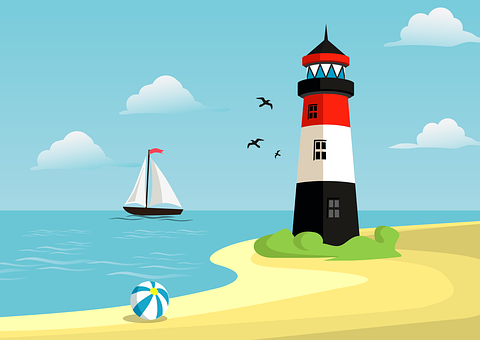 Va   al     ____ . 
	  a la
playa
S
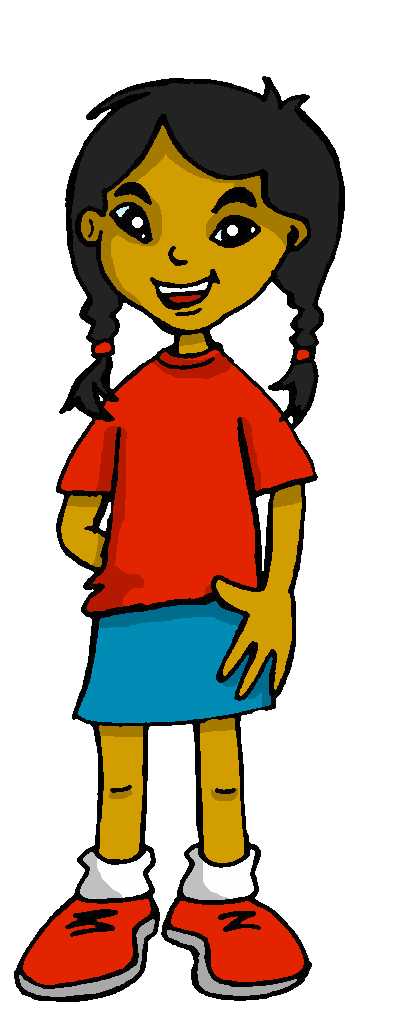 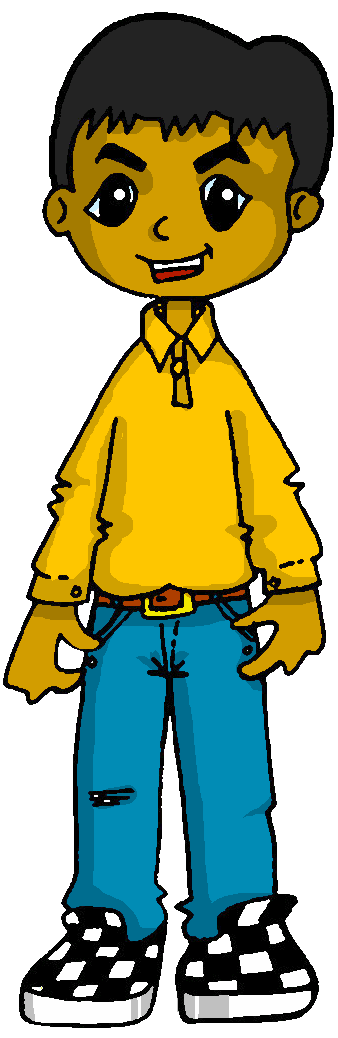 0
INICIO
[Speaker Notes: [3/6]]
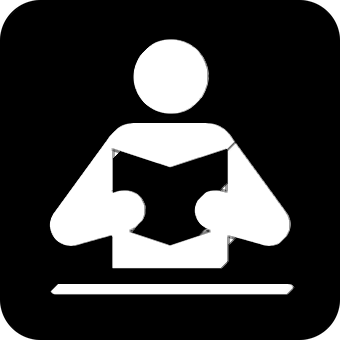 Follow up 3
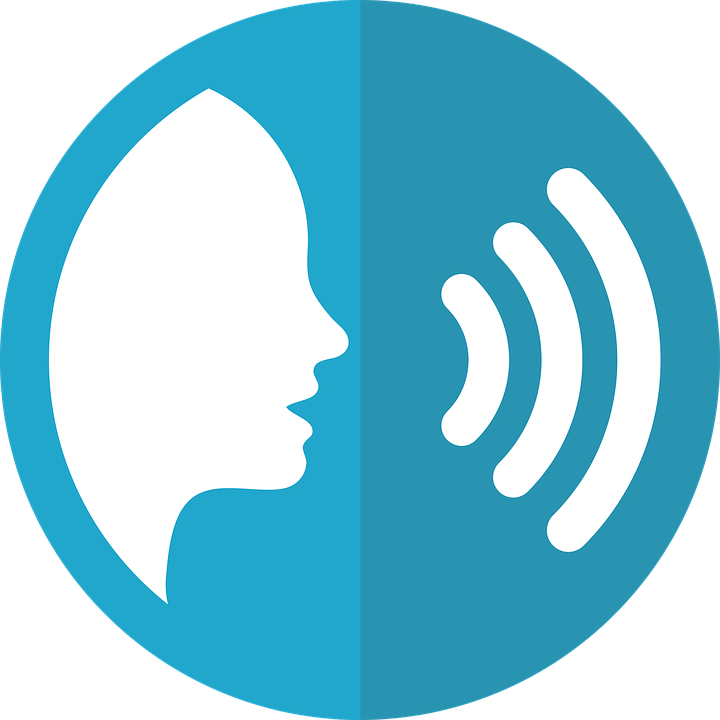 Lee el mensaje [4/6].Completa la frase con las palabras correctas.
Leer y hablar
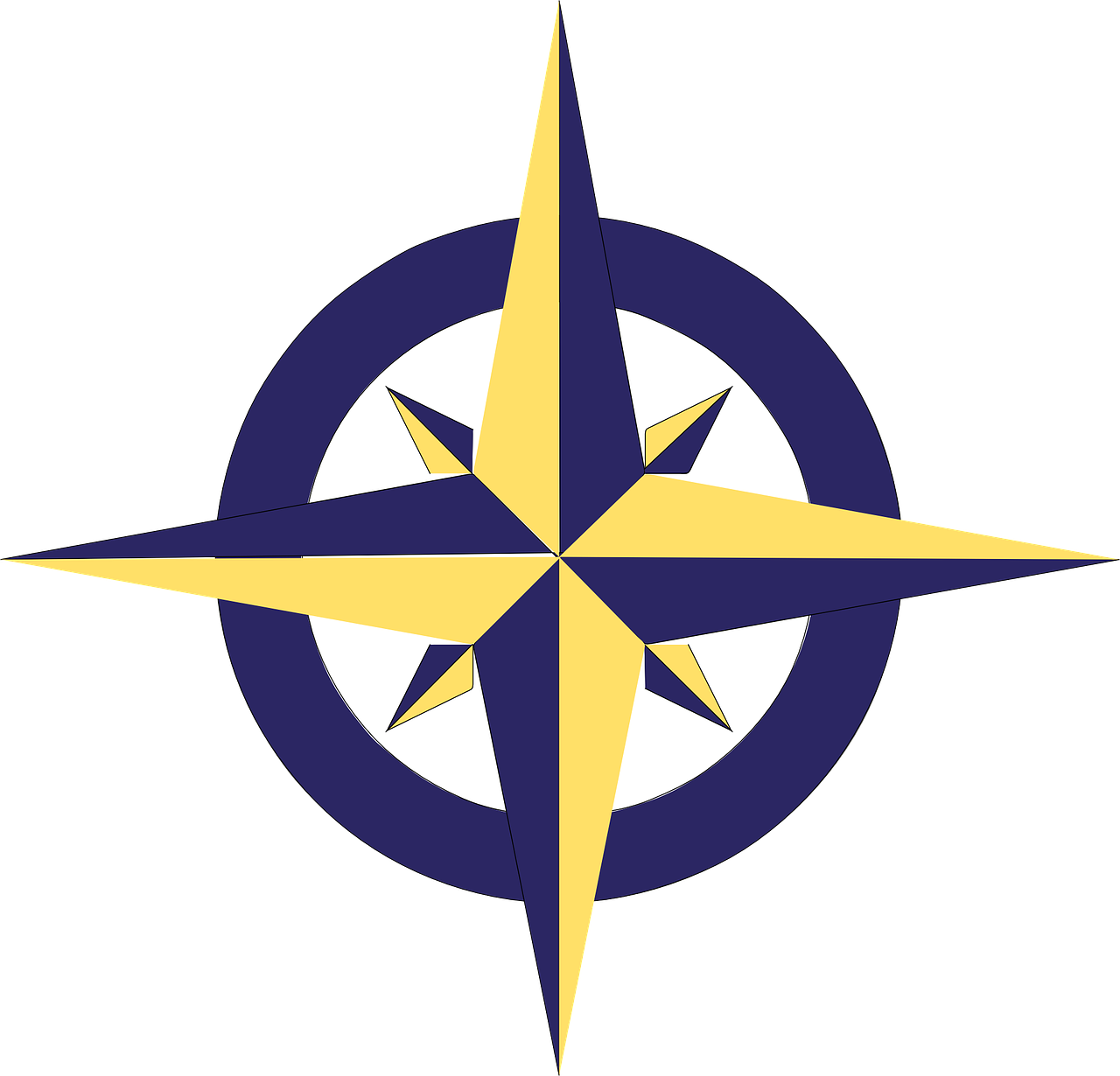 20
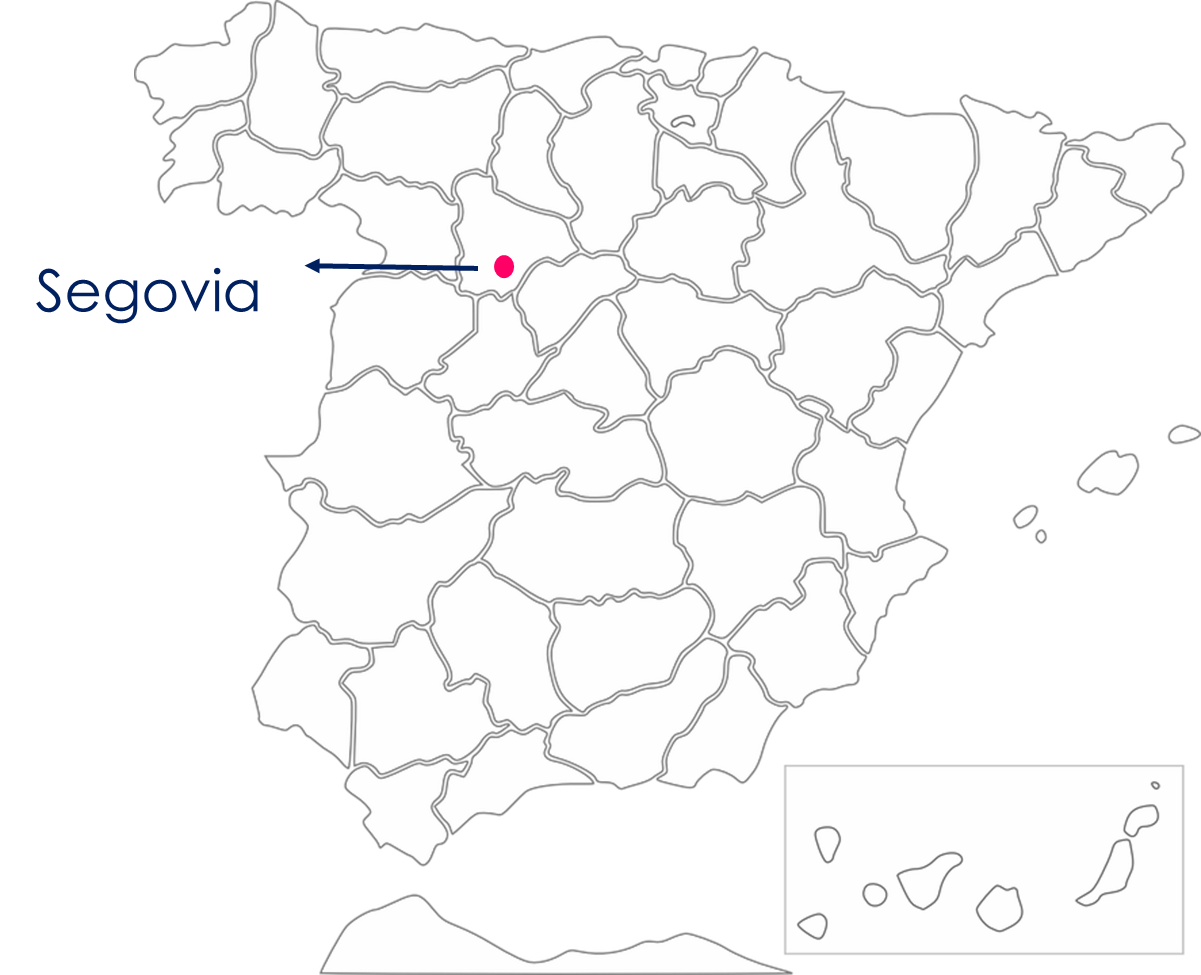 Voy   al     ____ . 
	     a la
oeste
S
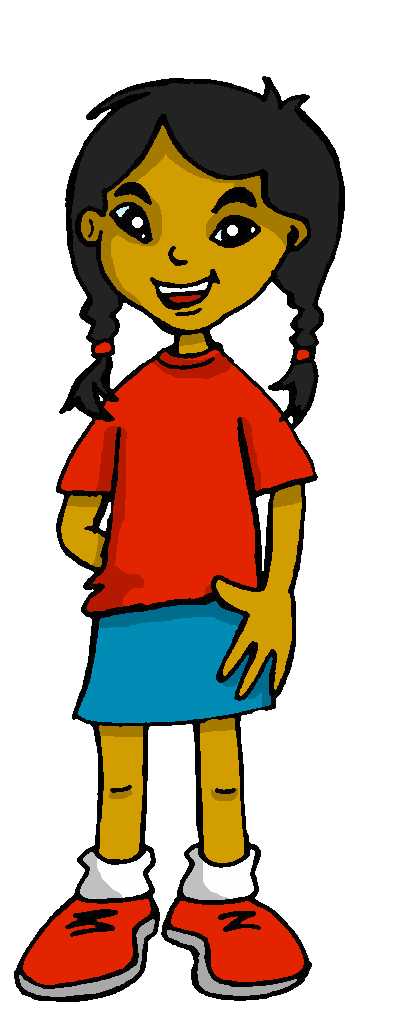 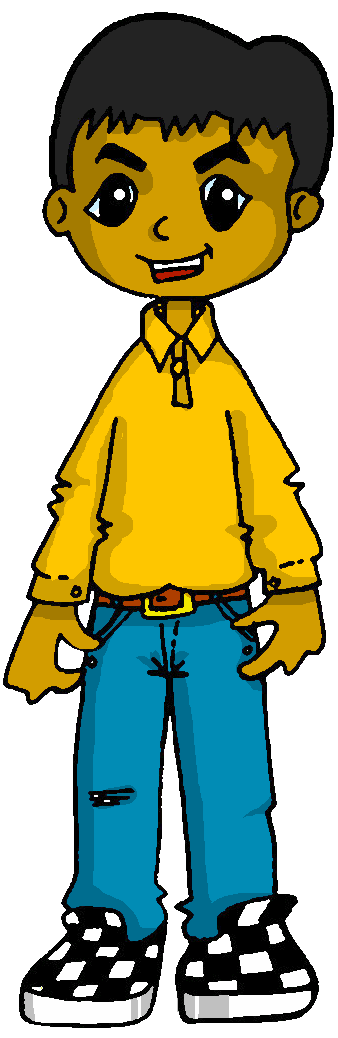 0
INICIO
[Speaker Notes: [4/6]]
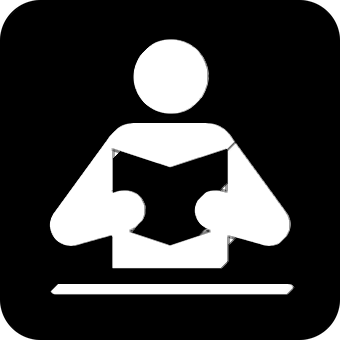 Follow up 3
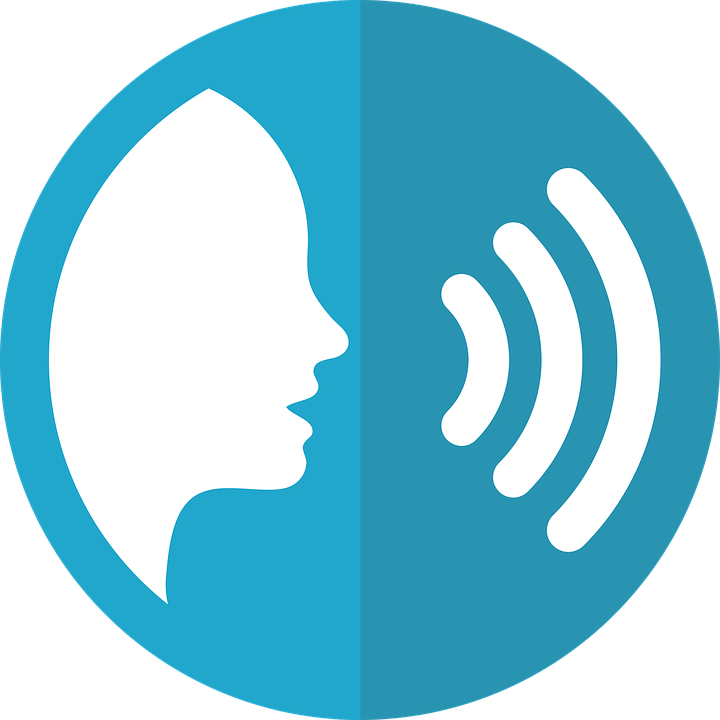 Lee el mensaje [5/6].Completa la frase con las palabras correctas.
Leer y hablar
20
Voy   al    ____  de Segovia. 
	     a la
ciudad
[city]
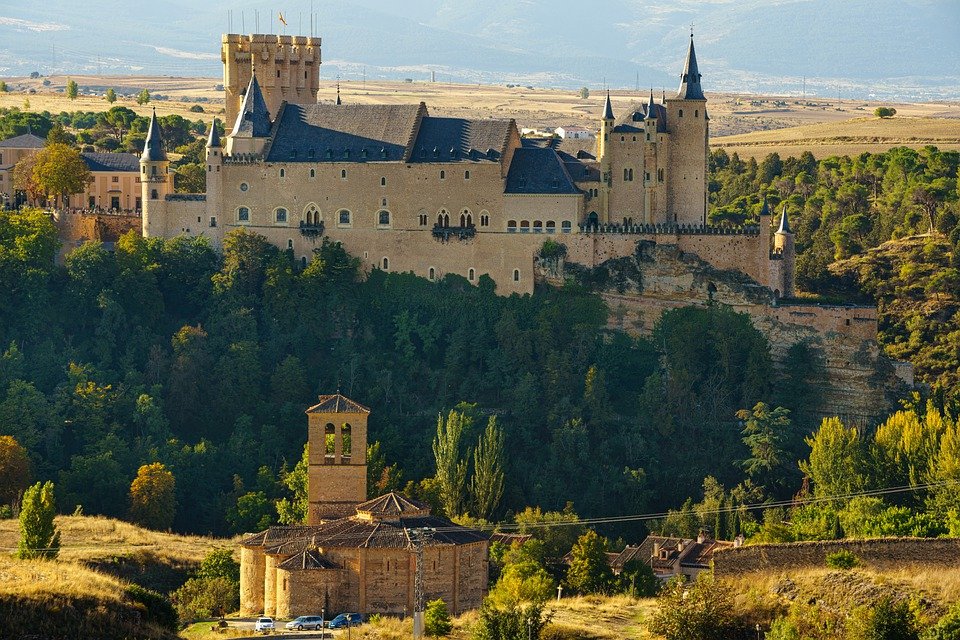 S
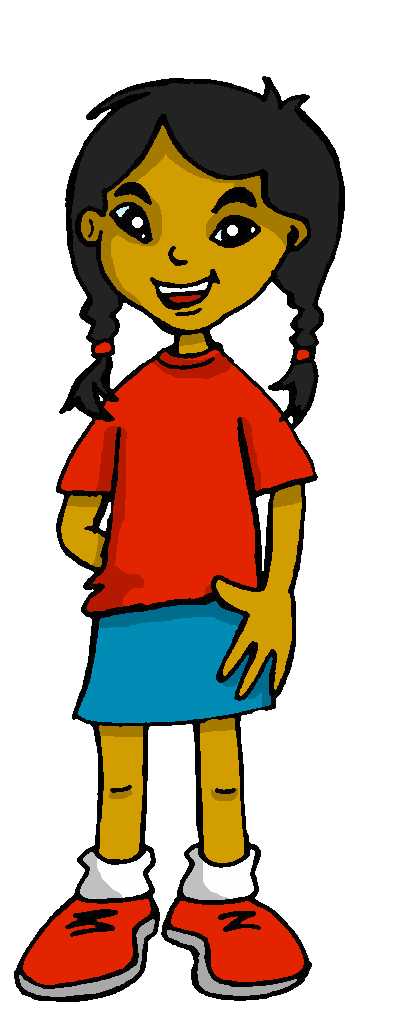 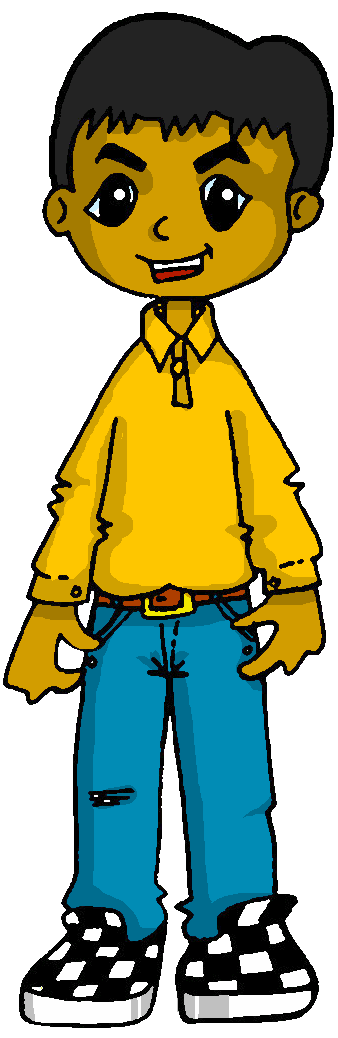 0
INICIO
[Speaker Notes: [5/6]]
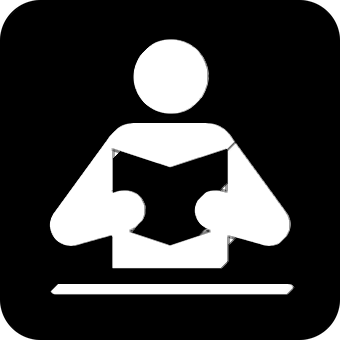 Follow up 3
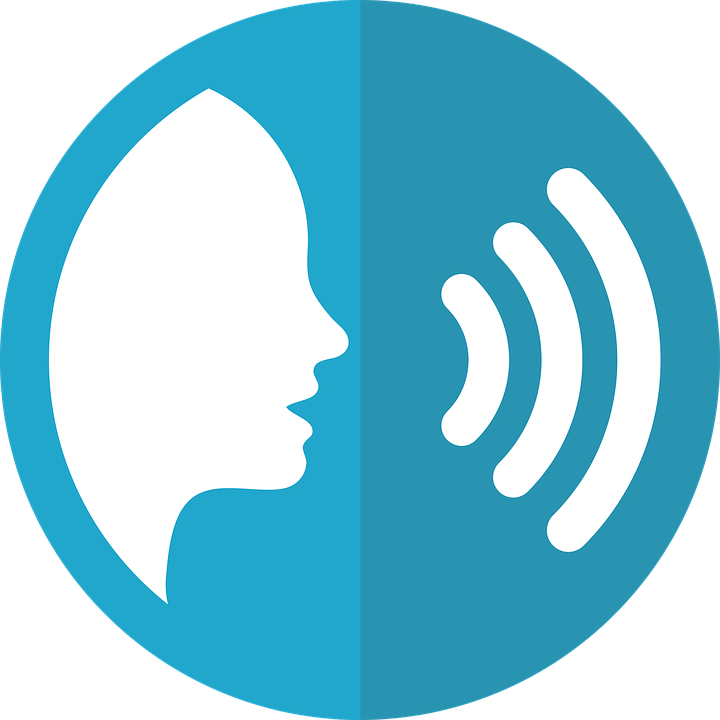 Lee el mensaje [6/6].Completa la frase con las palabras correctas.
Leer y hablar
20
Va   al    ____  de Iquique. 
	  a la
pueblo
[town]
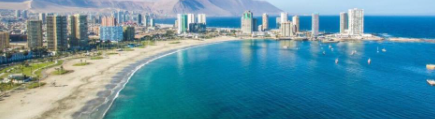 S
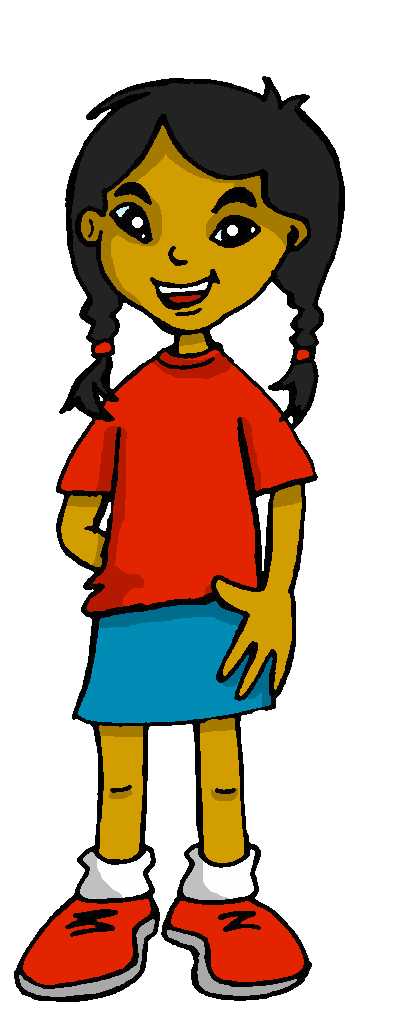 Iquique
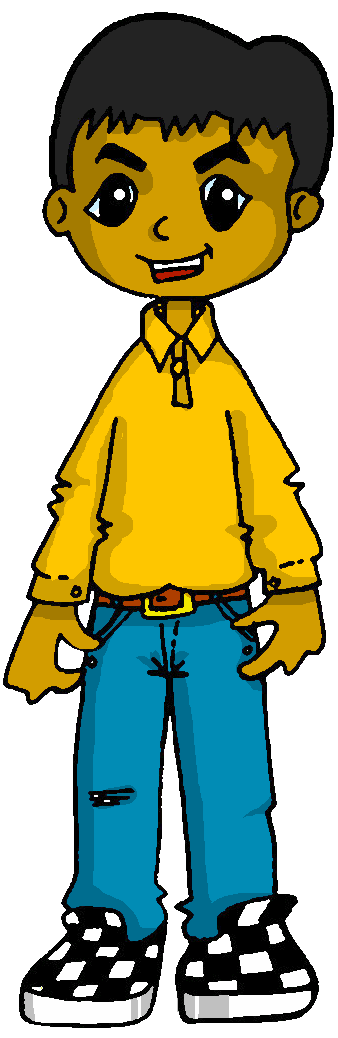 0
INICIO
[Speaker Notes: [6/6]

Pietroluciano, CC BY-SA 4.0 <https://creativecommons.org/licenses/by-sa/4.0>, via Wikimedia Commons]
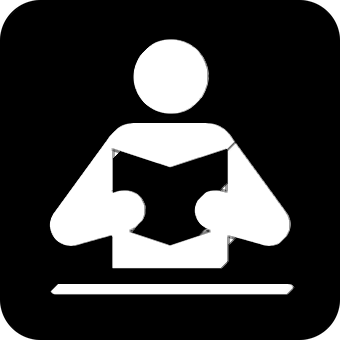 Follow up 4:
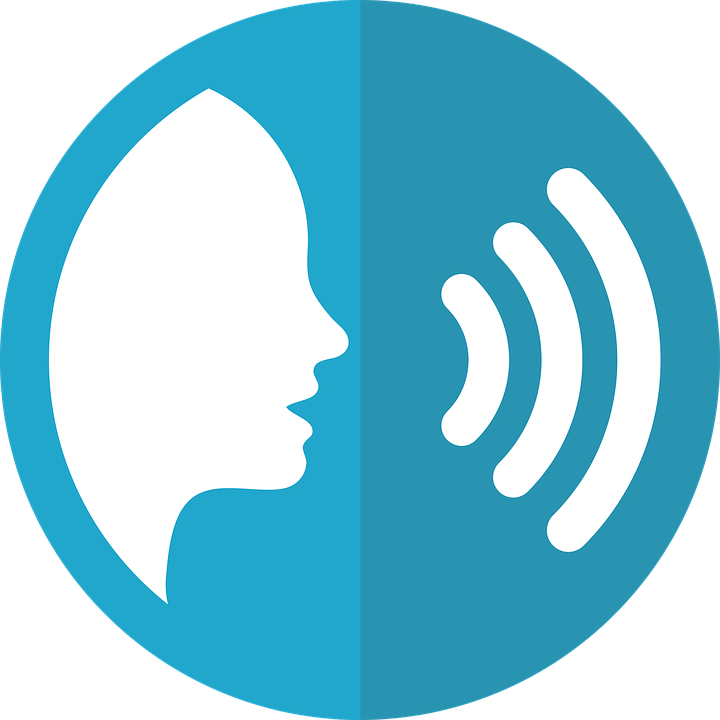 El ordenador* tiene un problema. 😨.
Lee el mensaje con tu compañero/a.
Leer y hablar
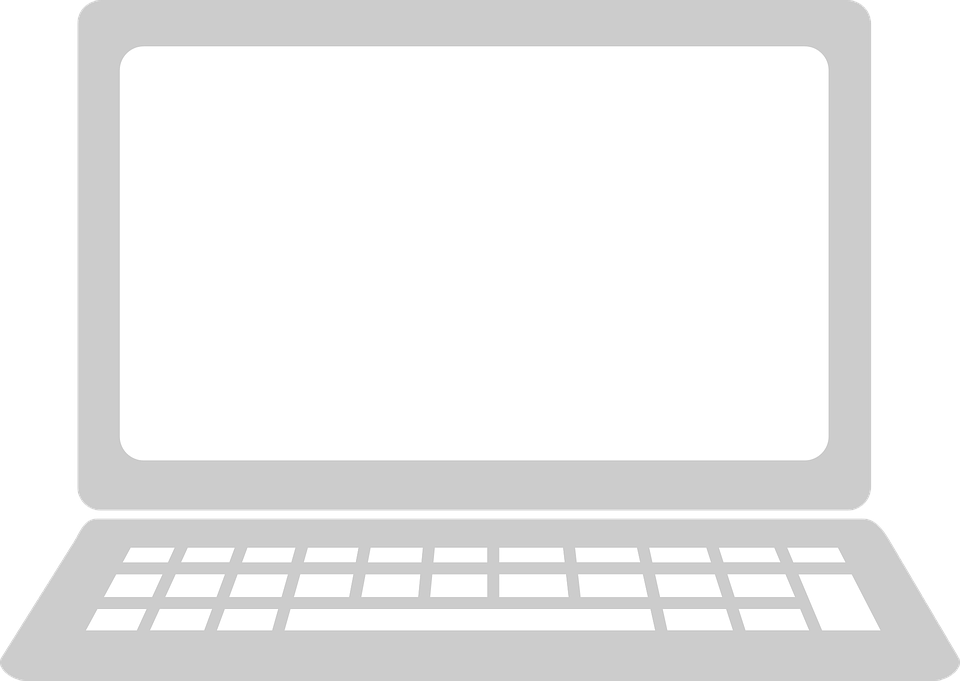 ¡[Hello] Luis! Estoy en [home] [with] mi papá [in the kitchen]. El [Friday] [I go] de excursión con [my] clase. Mi profesor [has] el pelo [short] y [black] . [I go] [to the] ciudad de Segovia, en [the West] de España. Quique [goes]  con la señora Mora. [He goes] [to the] countryside].
Hola
casa
con
en la cocina
viernes
voy
tiene
mi
negro
Voy
a la
corto
el oeste
va
Va
al
campo
el ordenador = computer
[Speaker Notes: Timing: 5 minutes

Aim: oral practice of the key grammatical features of week 6 (ir, to the)

Procedure:
Teacher to read the context and ensure this is clear. 
Pupils to read the message aloud in pairs. Some words are jumbled, some others are in English. 
Elicit answers from pupils and click to bring up answers. 
Click to bring up part 2 of the task to check understanding. Pupils can say the English words for the items mentioned in the e-mail aloud (animations appear on click from left to right, in the order they are mentioned in the text). 

el ordenador [2624]]
Follow up 4
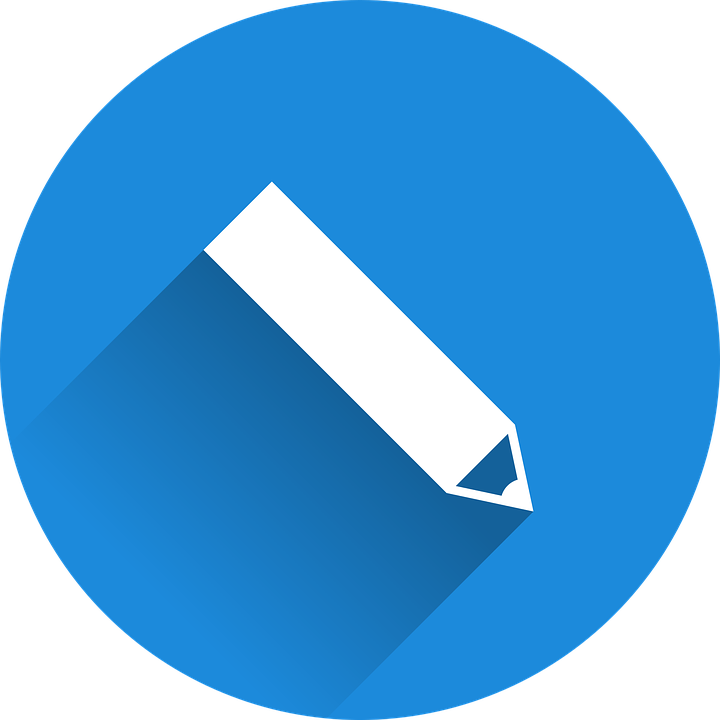 Escribe el mensaje en inglés.
escribir
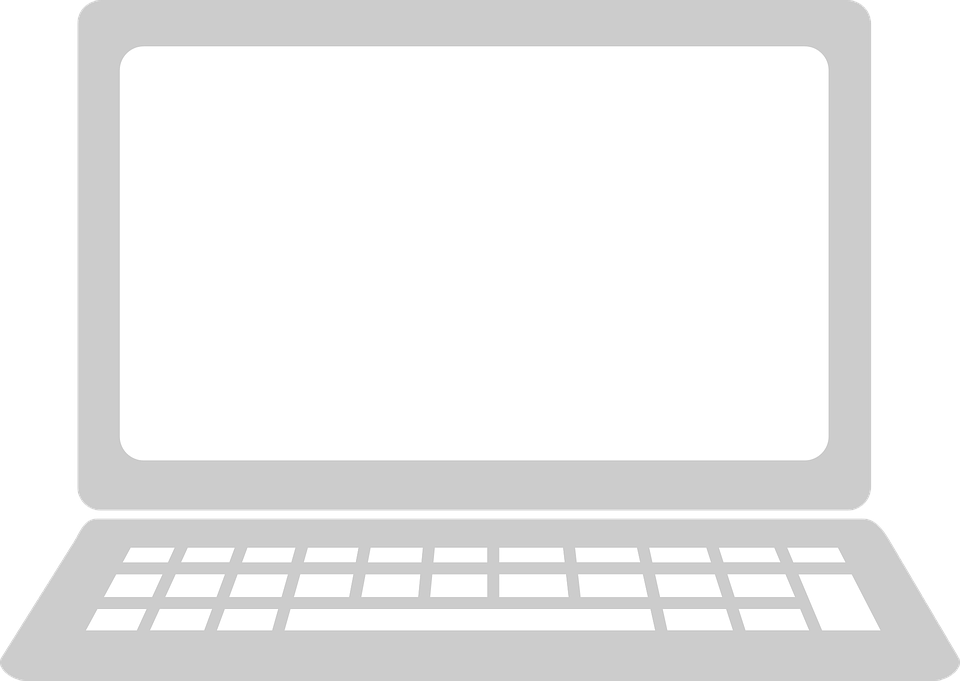 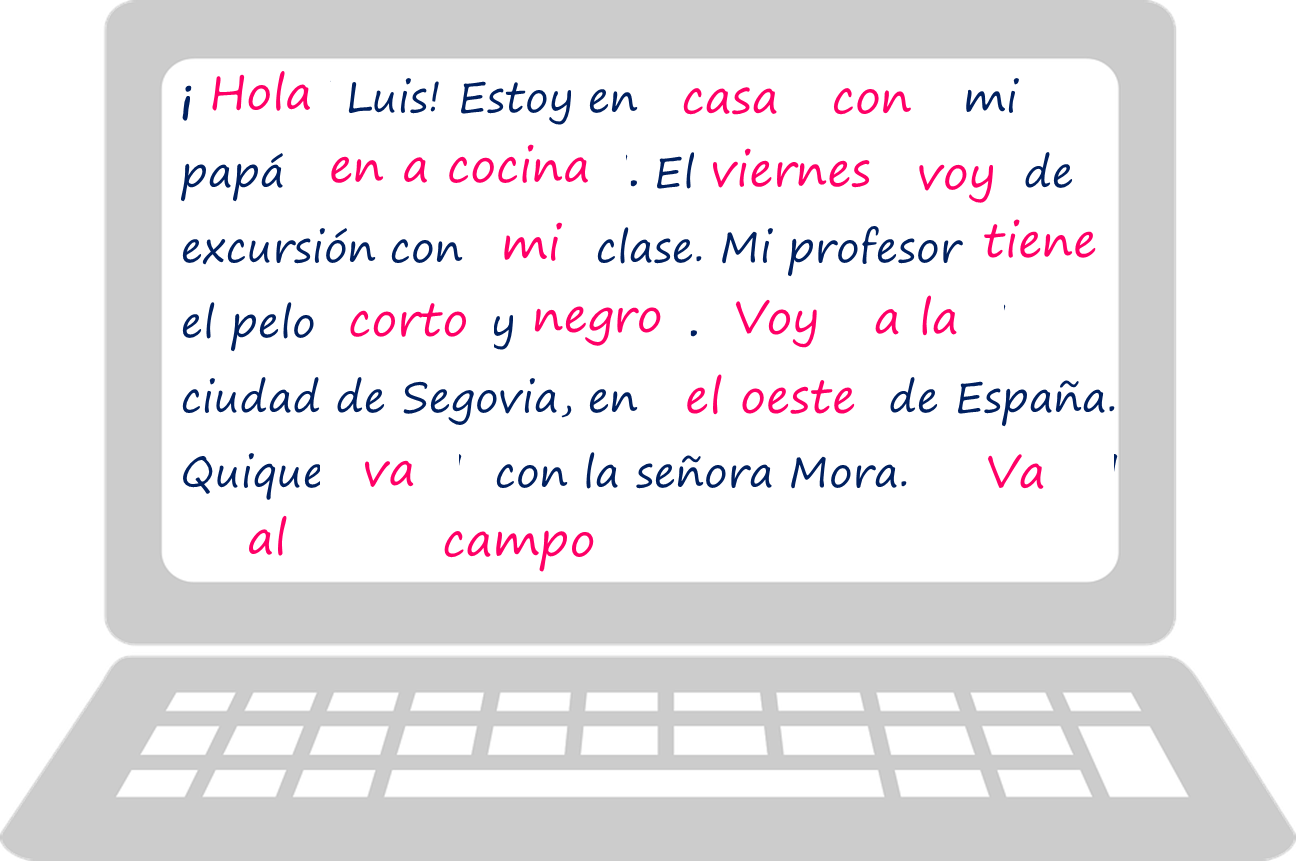 Hello, Luis!
I’m at home with my dad,
in the kitchen.
On Friday I’m going on
My teacher has
a trip with my class.
I’m going to the city
short, black hair.
of Segovia, in the West of Spain.
Quique is going with Mrs Mora.
He is going  to the countryside.
[Speaker Notes: Timing: 6 minutes

Aim: written comprehension of the key grammatical features of week 6 (ir, to the) & previously introduced vocabulary.

Procedure:
Pupils to read the message again and translate it into English. 
Click to bring up answers (each sentence at a time)]

Escribe en inglés: Can you get at least 15 points?
Follow up: 5
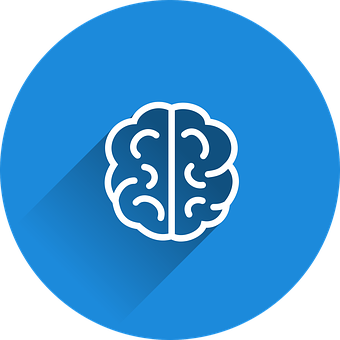 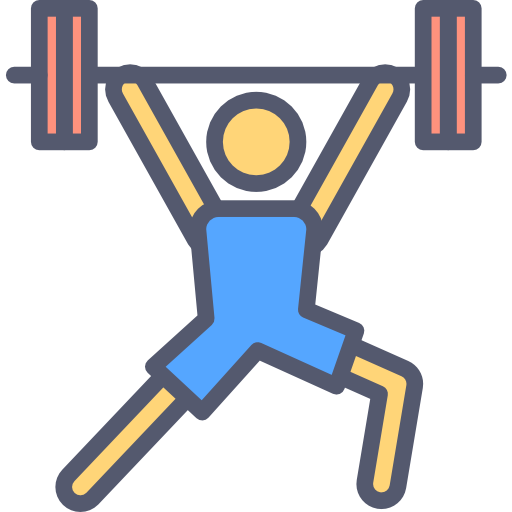 round
dark (brown)
black
vocabulario
x3
long
(the) hair
short
(the) face
(the) ear
(the) doctor
outside
x2
inside
(the) cow
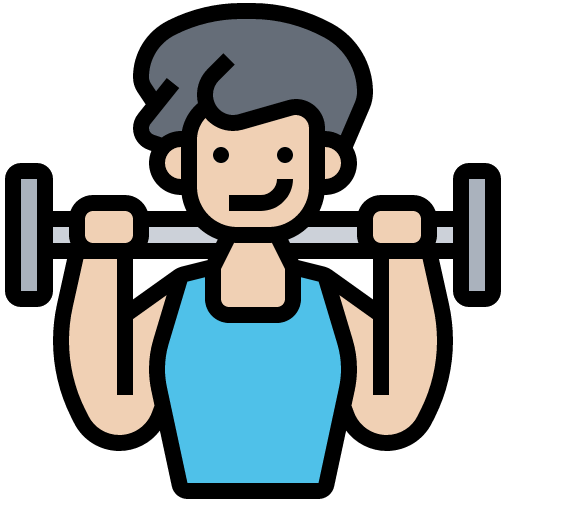 to touch, play (instrument)
to clean, cleaning
to help, helping
(the) west
(the) north
(the) south
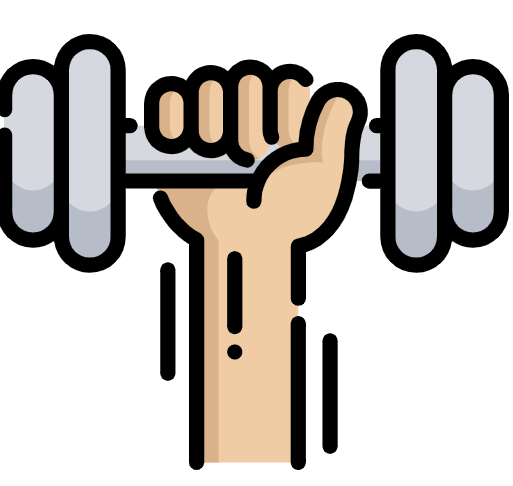 (the) city
(the) coast
(the) east
x1
I go, am going
to go, going
s/he goes, is going
[Speaker Notes: Timing: 5 minutes

Aim: to practise written production of vocabulary from this week and this week’s revisited sets.

Procedure:1. Give pupils a blank grid.  They fill in the English meanings of any of the words they know, trying to reach 15 points in total.

Note:The most recently learnt and practised words are pink, words from the first revisit are green and those from the second revisit are blue, thus more points are awarded for them, to recognise that memories fade and more effort (heavy lifting!) is needed to retrieve them.

NB: la costa is introduced more formally next week, but was also included here, as used (glossed) in the lesson.]

Escribe en español: Can you get at least 15 points?
Follow up: 5
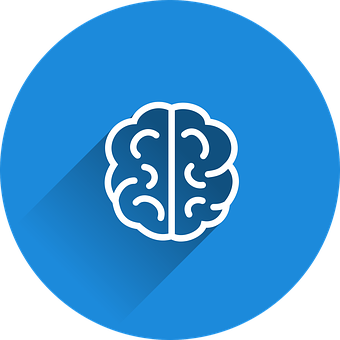 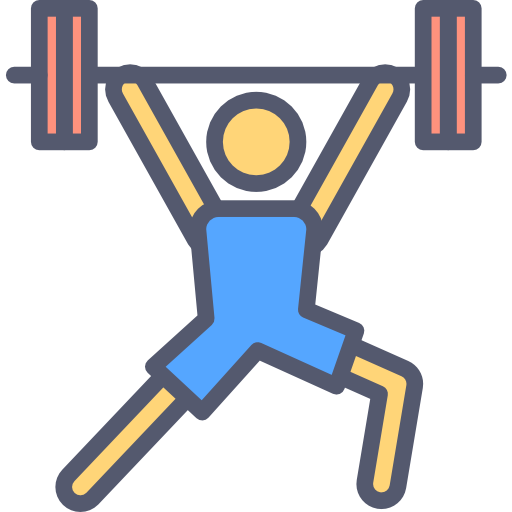 redondo
moreno
negro
vocabulario
x3
largo
el pelo
corto
la cara
la oreja
el médico
fuera
x2
dentro
la vaca
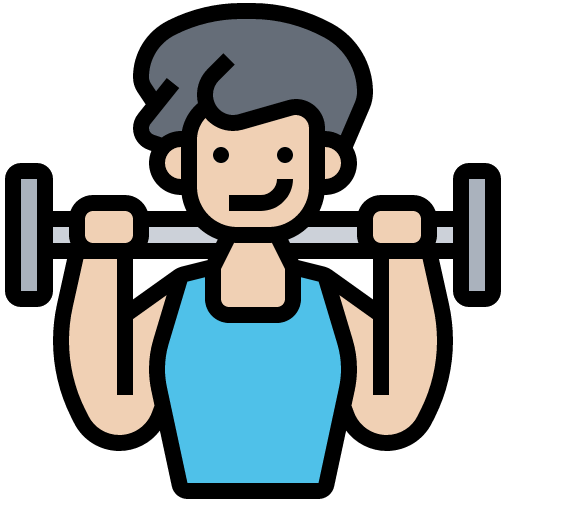 limpiar
tocar
ayudar
va
ir
la ciudad
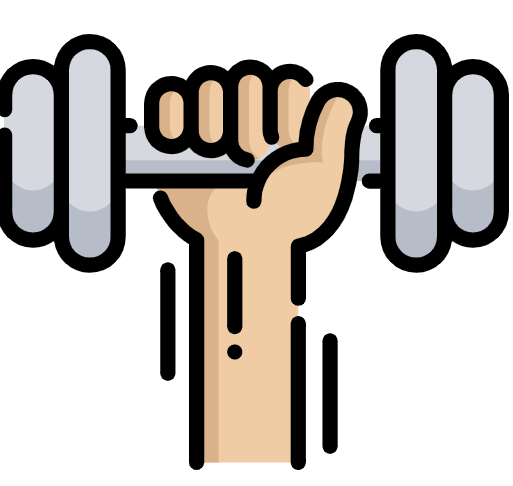 el sur
la costa
el este
x1
el oeste
el norte
voy
[Speaker Notes: Timing: 5 minutes

Aim: to practise written production of vocabulary from this week and this week’s revisited sets.

Procedure:1. Give pupils a blank grid.  They fill in the Spanish meanings of any of the words they know, trying to reach 15 points in total.

Note:The most recently learnt and practised words are pink, words from the first revisit are green and those from the second revisit are blue, thus more points are awarded for them, to recognise that memories fade and more effort (heavy lifting!) is needed to retrieve them.]

Escribe en inglés: Can you get at least 15 points?
Follow up: 5
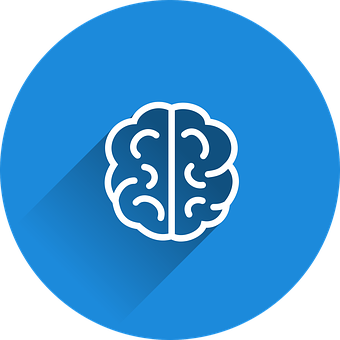 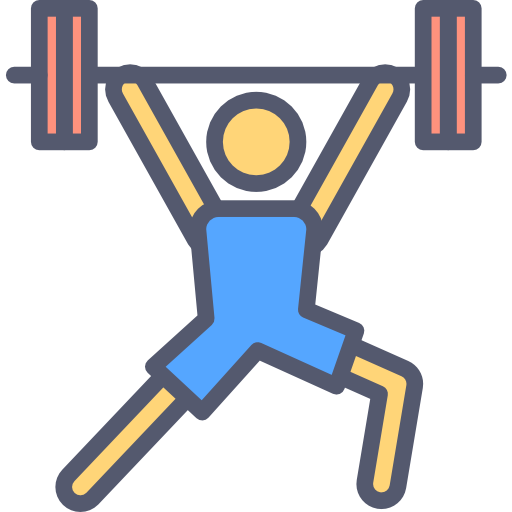 vocabulario
x3
x2
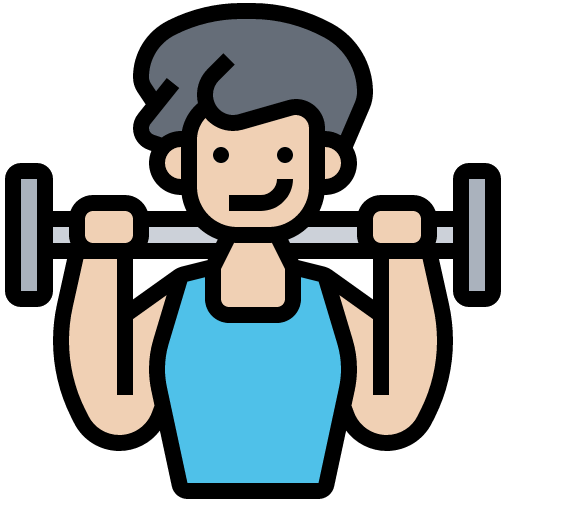 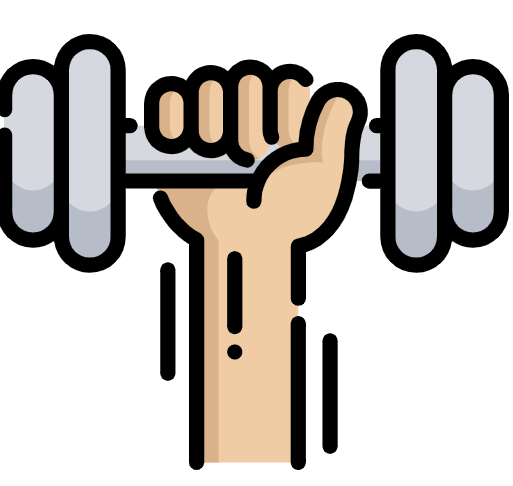 x1
[Speaker Notes: HANDOUT 1]

Escribe en español: Can you get at least 15 points?
Follow up: 5
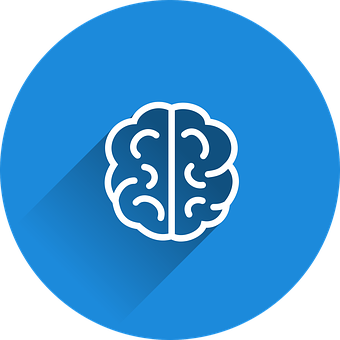 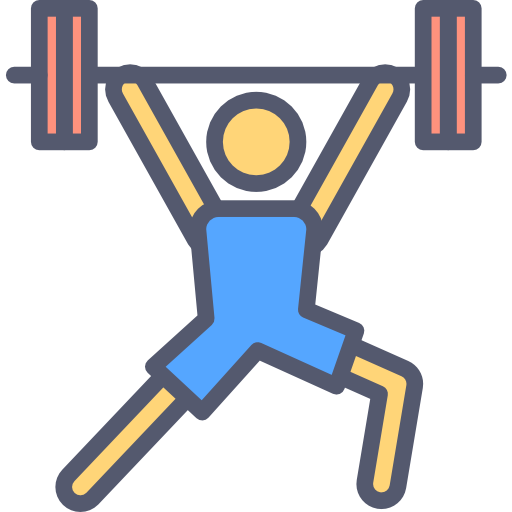 vocabulario
x3
x2
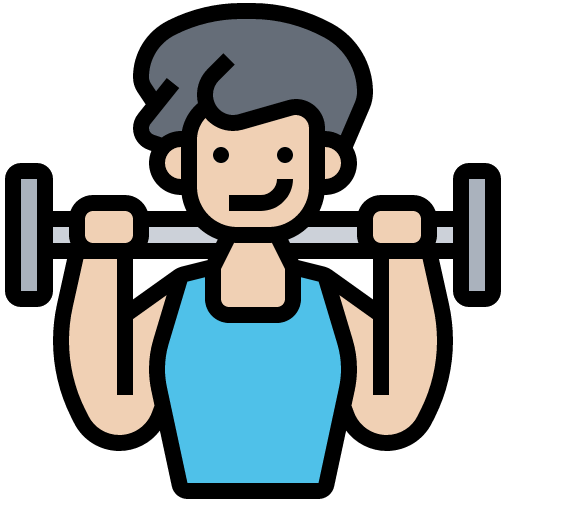 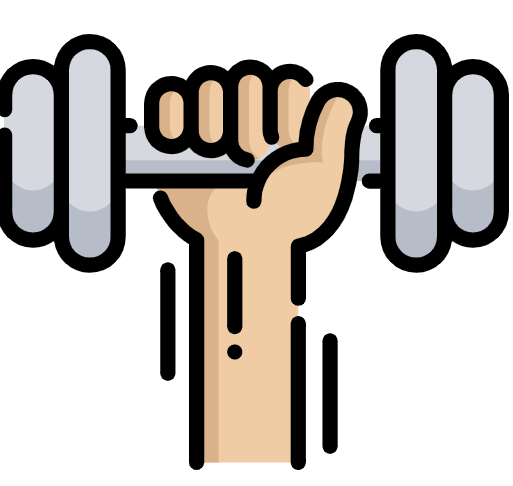 x1
[Speaker Notes: HANDOUT 2]